Ionization Currents and Secondary Radiation from Two-Color Pulses at Long Laser WavelengthsProposal # 312798Funding Status: NRL Base Program, Received
Alexander Englesbe, Jessica Peña, Michael Helle, Daniel Gordon
Plasma Physics Division, Naval Research Laboratory
Controlling Tunneling Ionization of Air with Two-Color Pulses
Input two-color laser pulse
Optical field ionization by intense laser pulses occurs in the tunneling or multiphoton regime – Keldysh theory

For ionization of atmospheric air, traditional NIR sources ionize via multiphoton

Long wavelengths are needed to drive tunneling ionization in air

The liberation of electrons constitutes an ionization current, whose time dependence can be step-like (tunneling) with each laser field maximum, or vary slowly with the laser envelope (multiphoton)

The relative phase of a two-color pulse changes the shape of the laser electric field waveform, and thus the ionization currents
Δt
Terahertz radiation
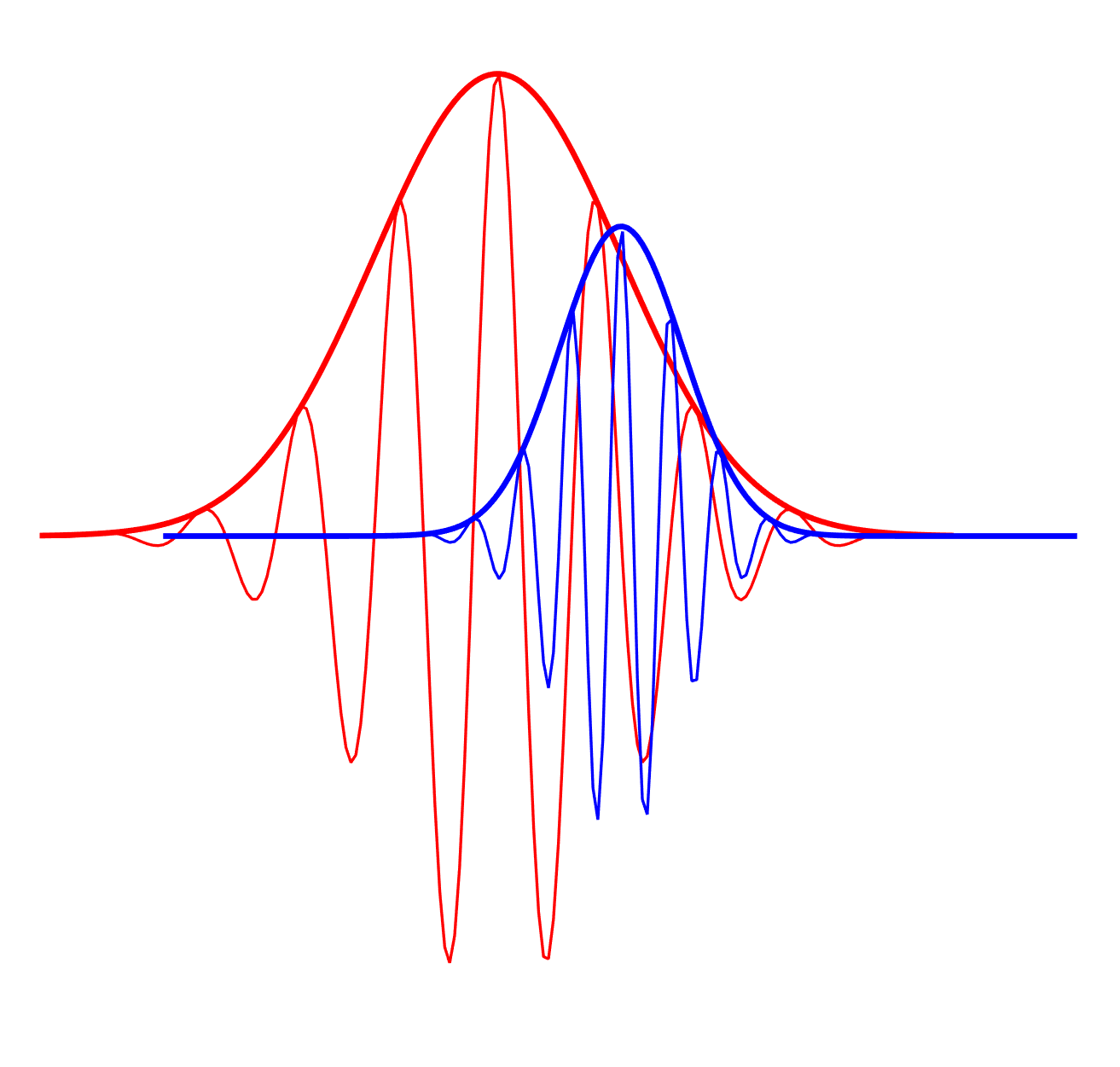 Brunel harmonics
Air plasma
Microwave radiation
Envelope overlap (multiple cycles)
Relative phase (intra-cycle)
Δθ = 0
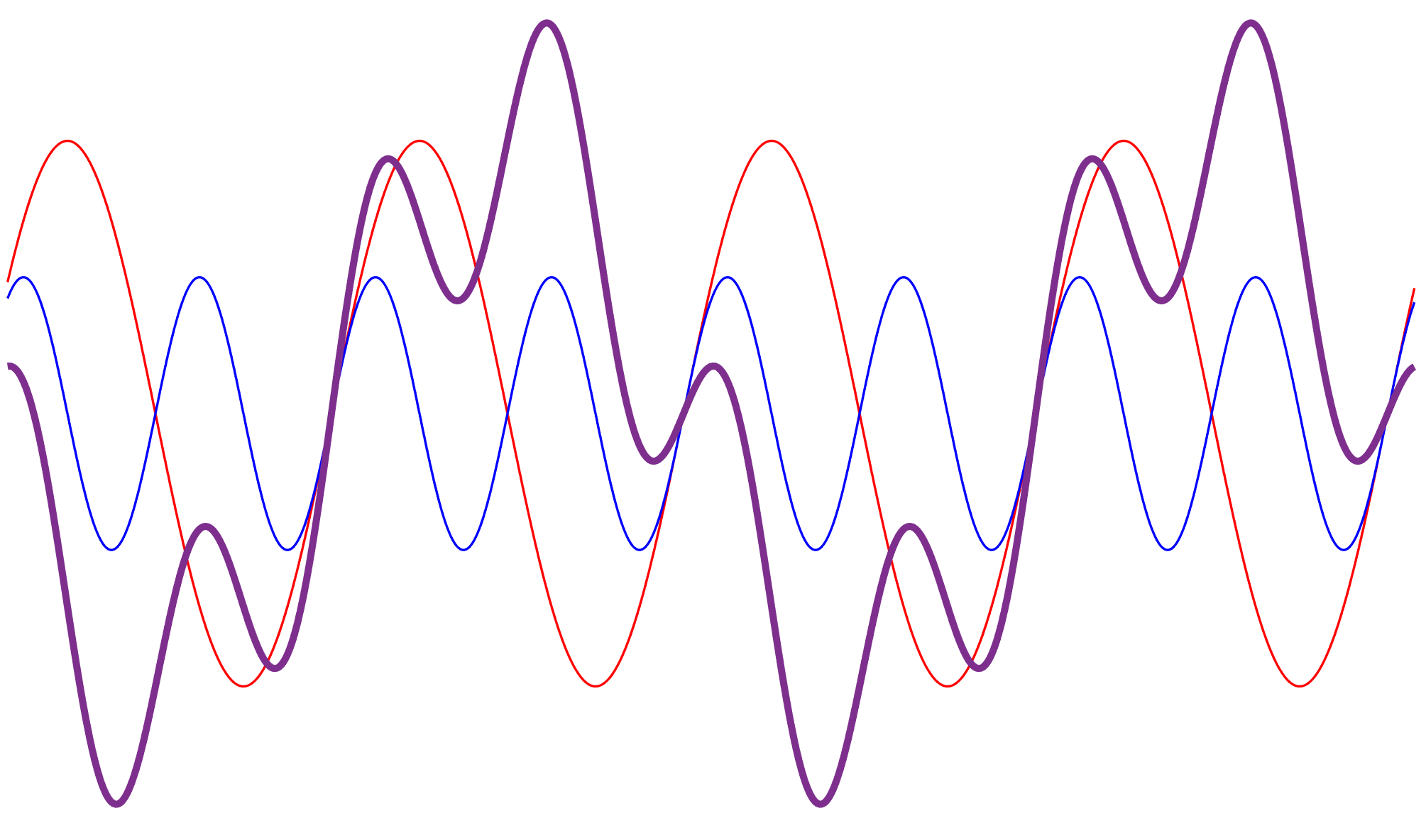 Δθ = π/2
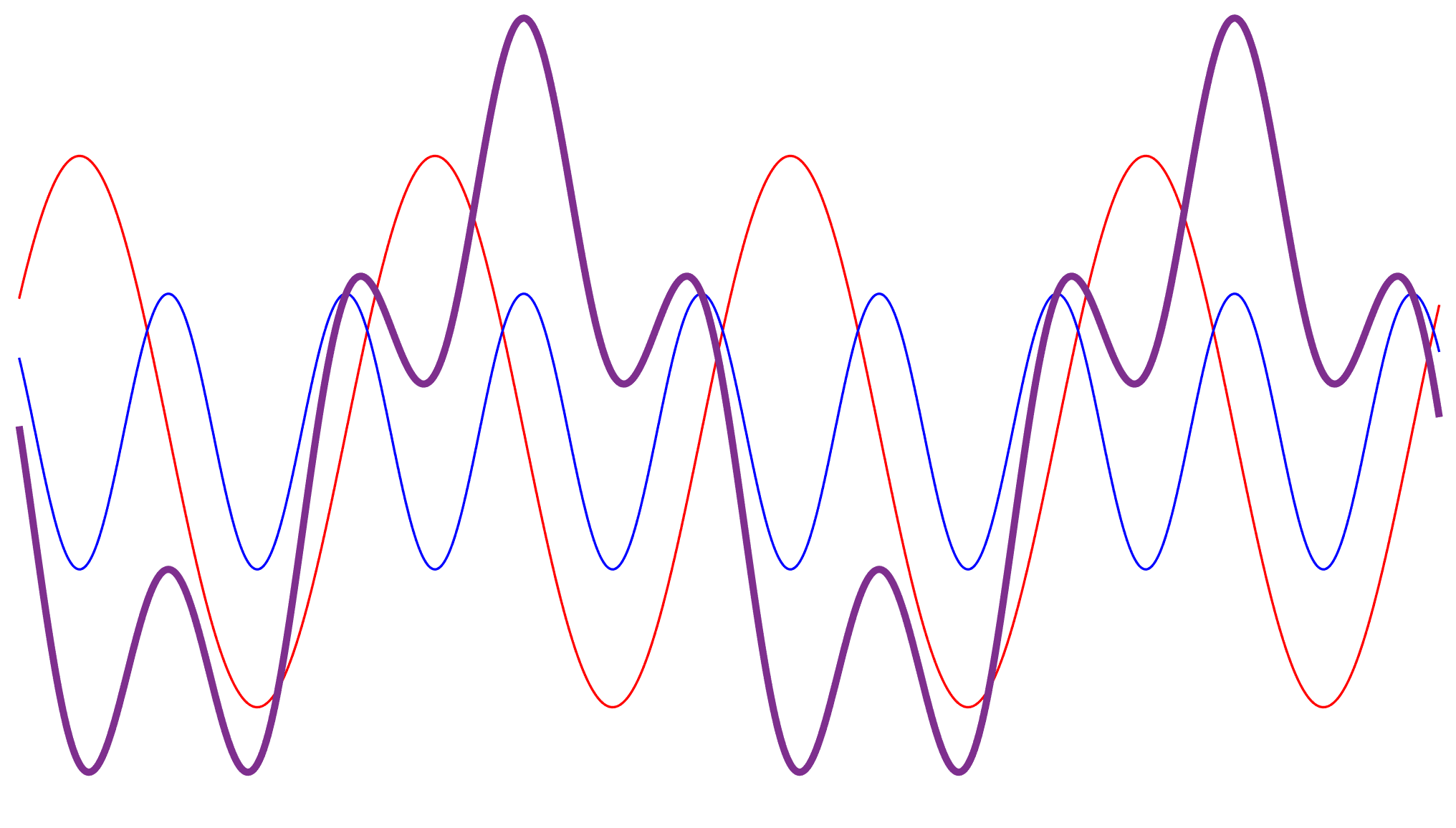 3/1/2023
ATF Users Meeting: Proposal #312798
2
Ionization Currents Determine Secondary Radiation
Tunneling
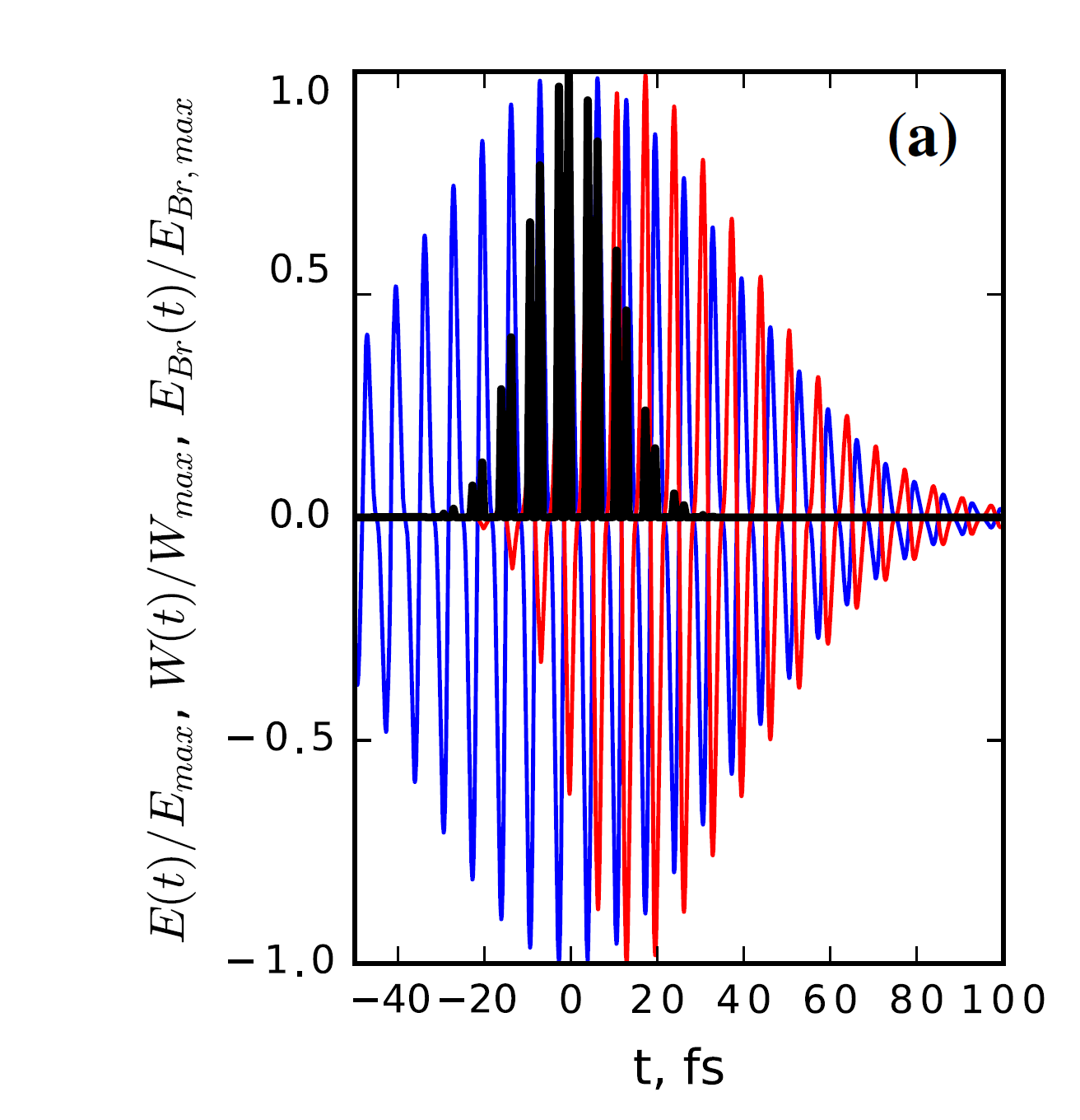 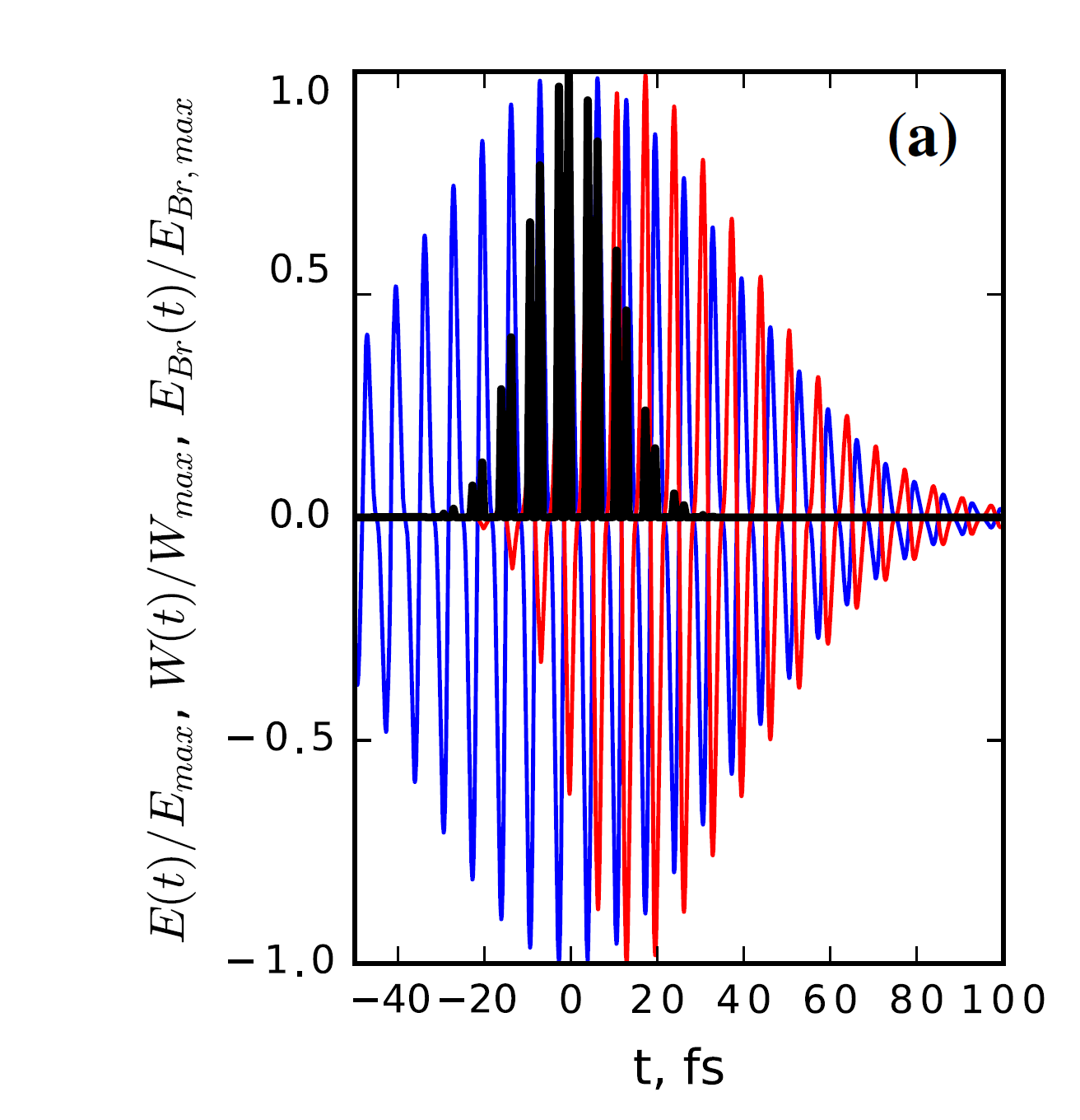 electron
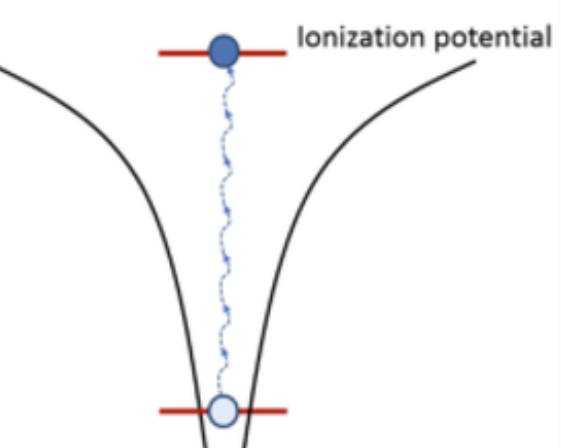 Binding
potential
Black line = ionization rate
Understand how ionization physics of air changes as a function of laser wavelength

Use microwave, THz, and laser harmonics that radiate as a consequence of ionization currents (secondary radiation) to infer ionization physics
Amplitude and frequency spectrum

Identify generation mechanism of microwave radiation with two-color pulses

Link early and late plasma lifetime by combining secondary radiation measurements with plasma diagnostics
Interferometry and optical emission spectroscopy
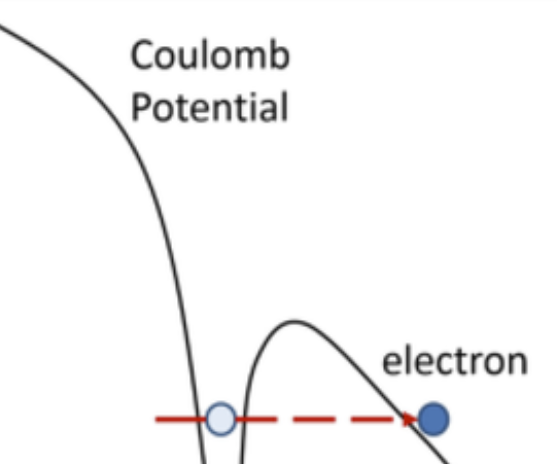 Binding Potential
electron
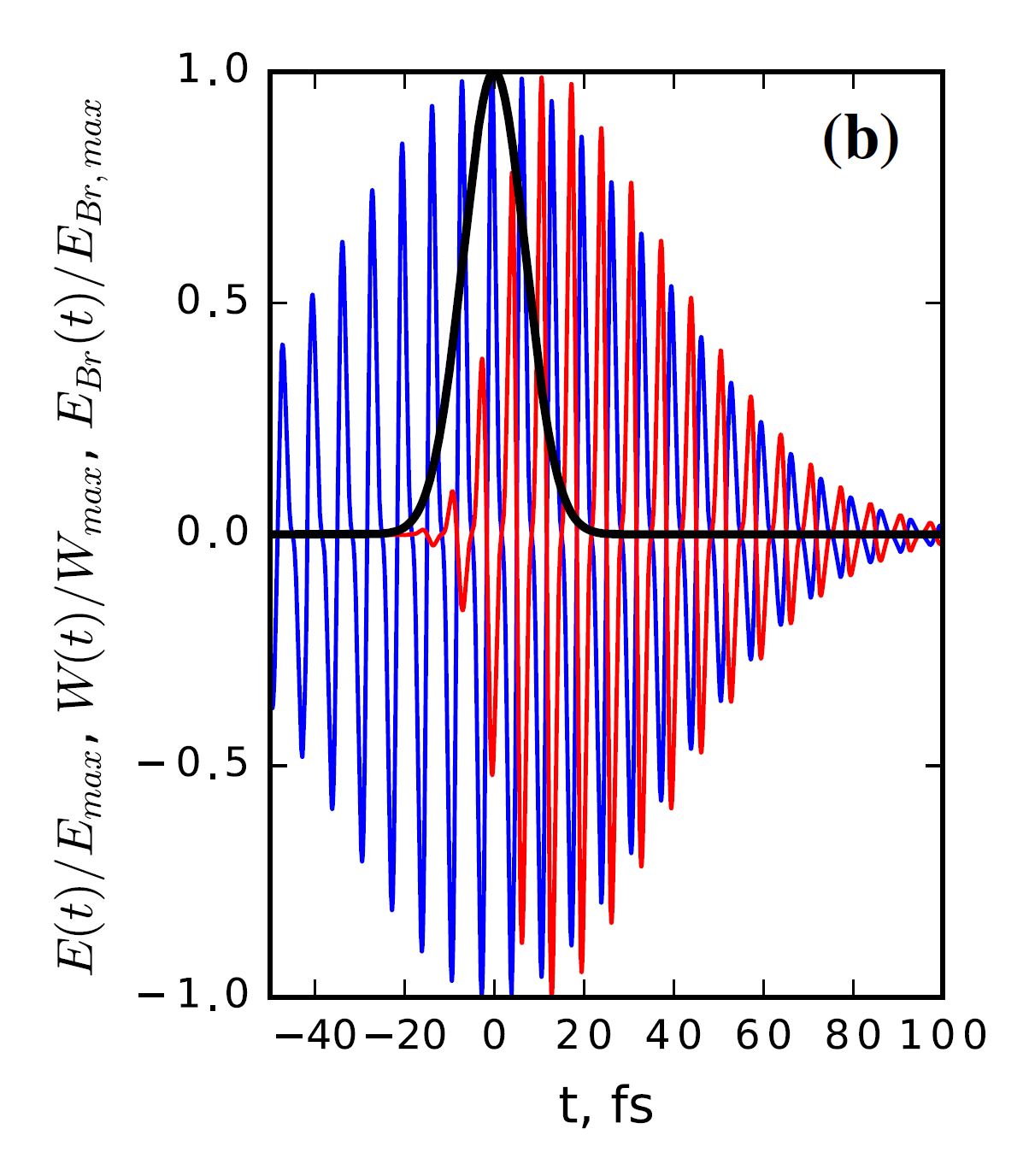 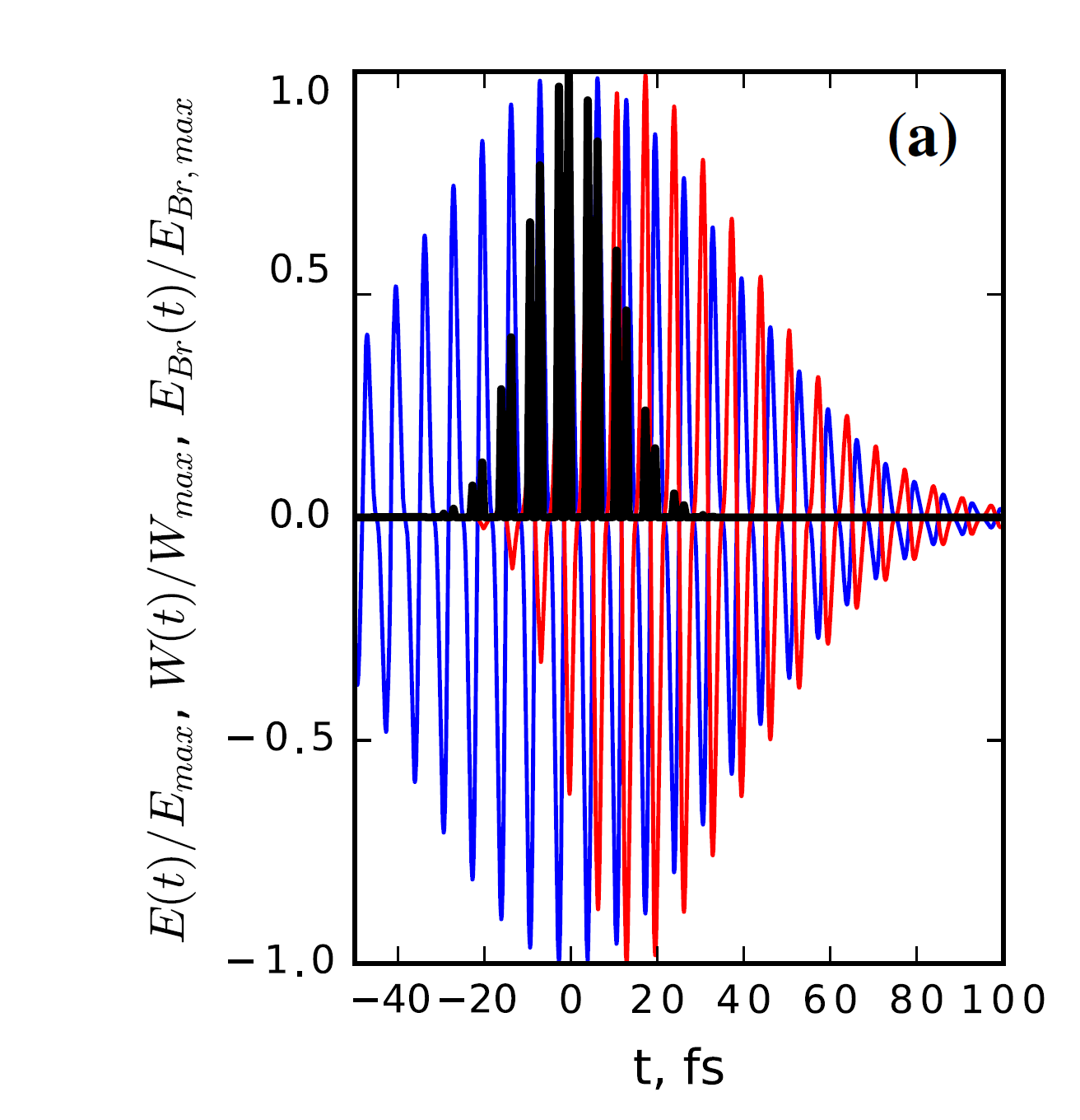 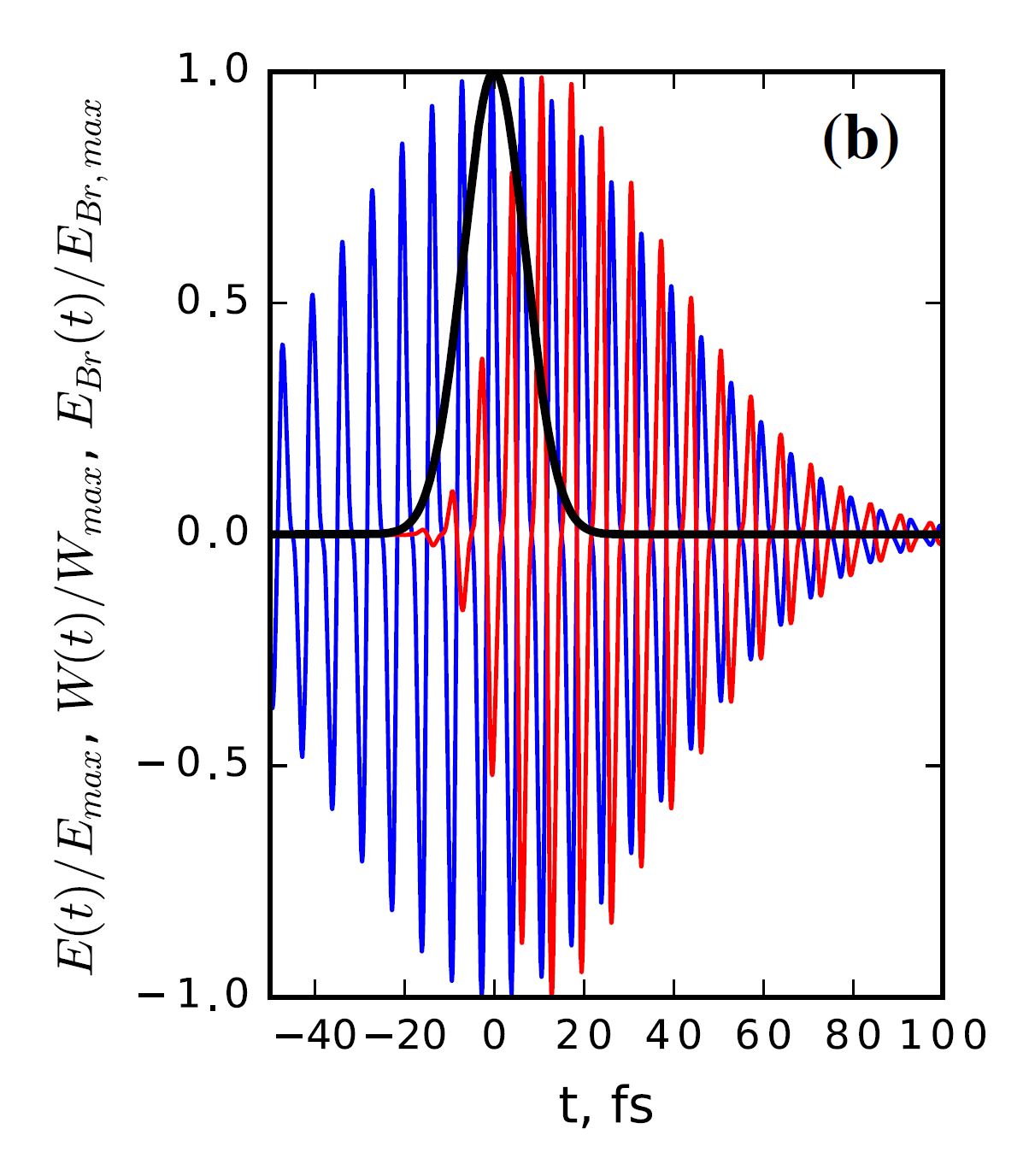 Multiphoton
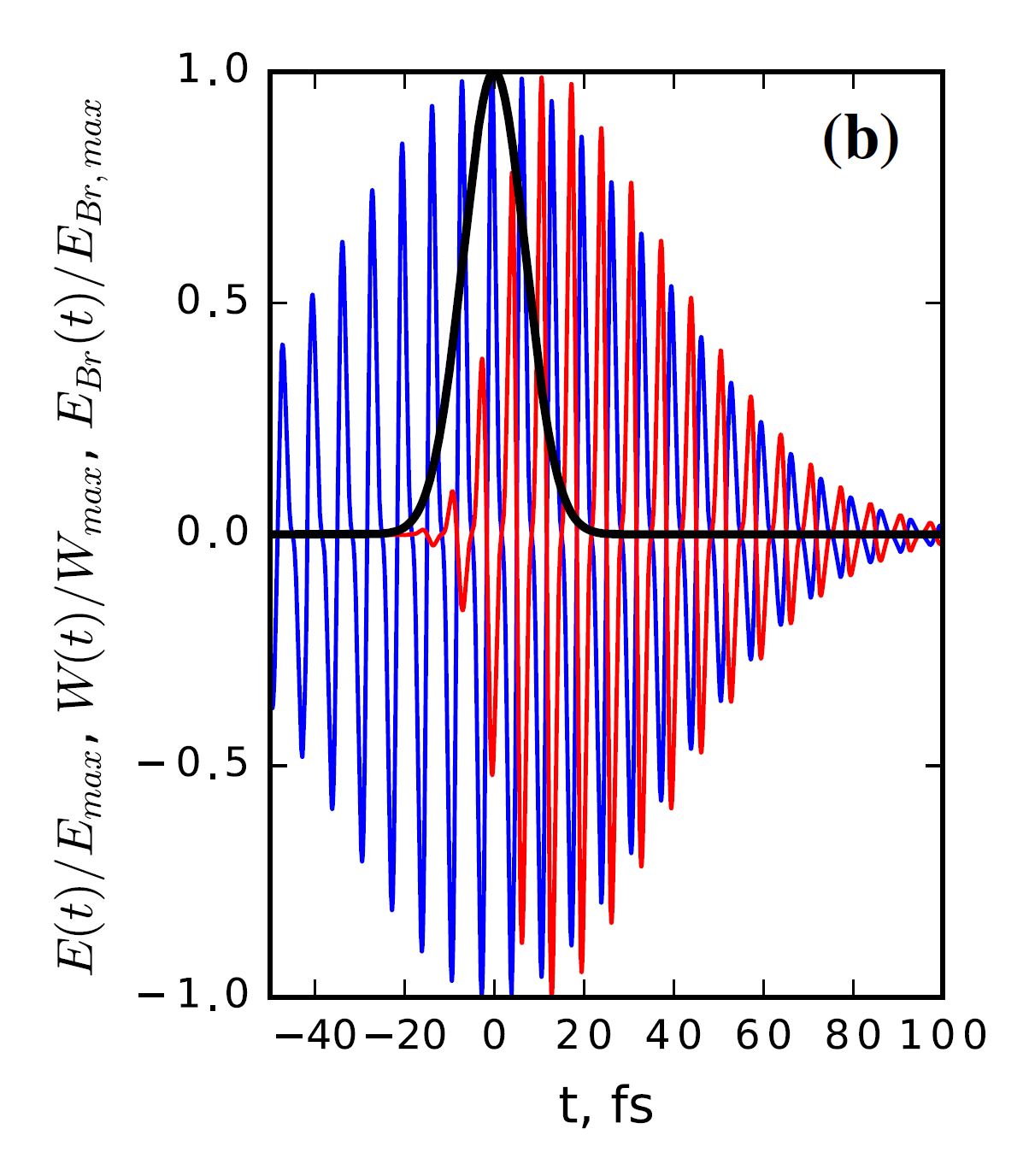 I. Babushkin, J. Mod. Opt. 64(10), 1078 (2017).
3/1/2023
ATF Users Meeting: Proposal #312798
3
Compare Relative Phase Dependence of Secondary Radiation
Input two-color laser pulse
Microwave Signal (V)
Terahertz radiation
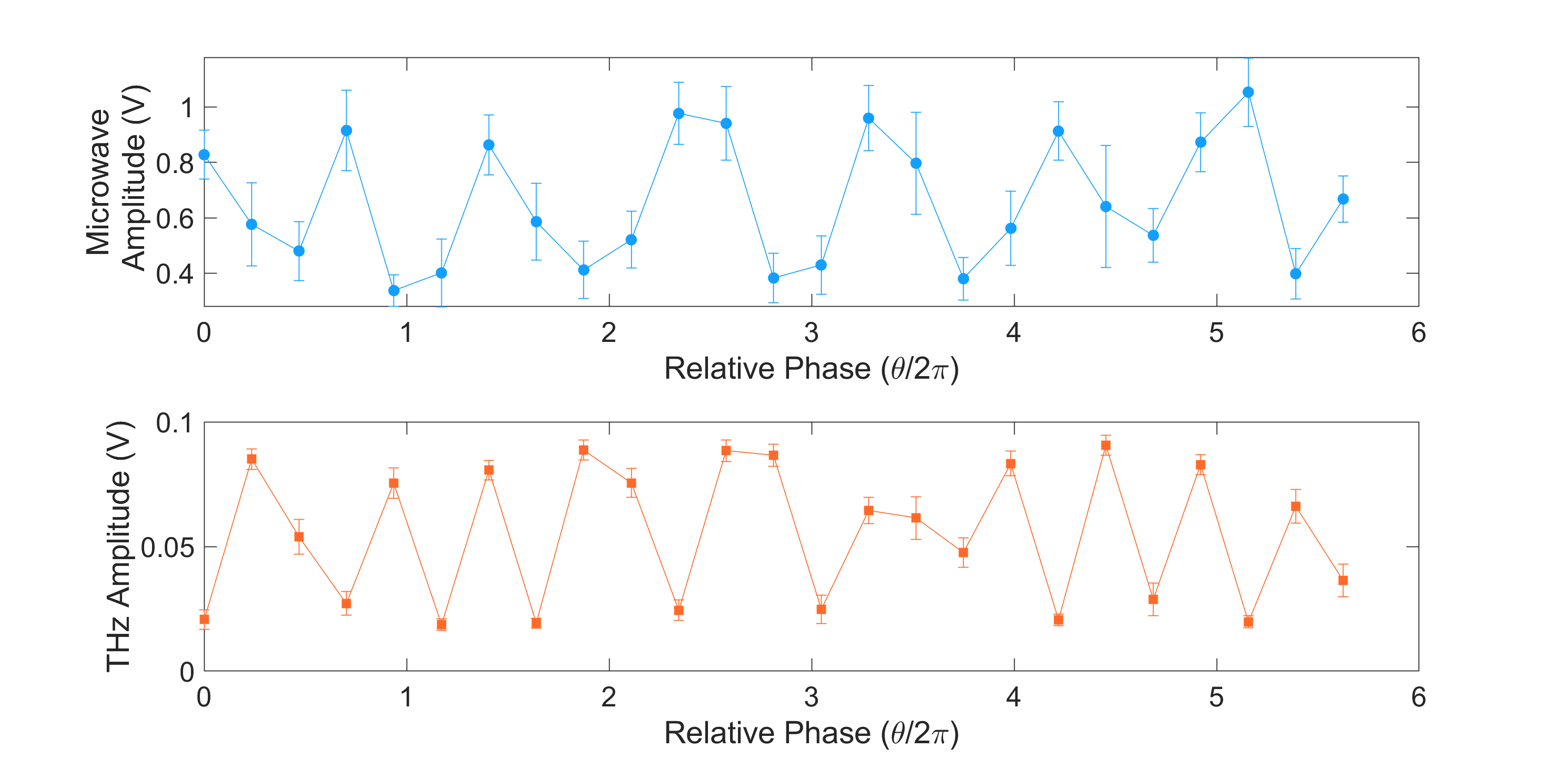 Brunel harmonics
Air plasma
THz Signal (V)
Microwave radiation
Two-color scheme is common to generate THz in air, but doing it with LWIR fundamental would be unique (no publications yet as far as we know)

Two-color NIR is in multiphoton regime, but Keldysh theory doesn’t neatly apply.                        LWIR would be far into tunneling regime

Two-color microwave generation is different from single-color, but mechanism is unclear.             Going to tunneling regime may clarify physics.
3/1/2023
ATF Users Meeting: Proposal #312798
4
Compare Relative Phase Dependence of Secondary Radiation
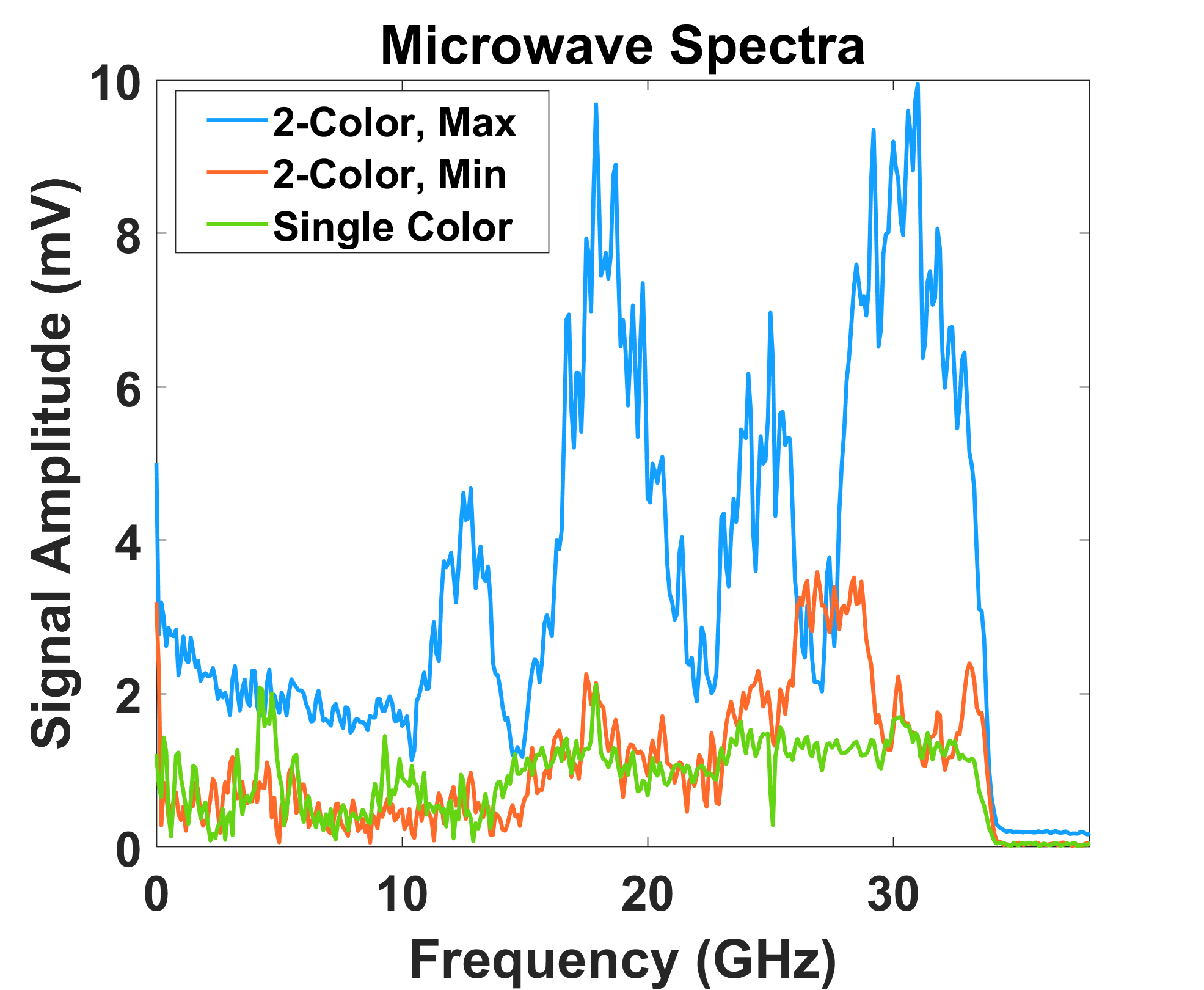 Input two-color laser pulse
Terahertz radiation
Brunel harmonics
Air plasma
Microwave radiation
Two-color scheme is common to generate THz in air, but doing it with LWIR fundamental would be unique (no publications yet as far as we know)

Two-color NIR is in multiphoton regime, but Keldysh theory doesn’t neatly apply here. LWIR would be far into tunneling regime

Two-color microwave generation is different from single-color, but mechanism is unclear. Going to tunneling regime may clarify physics.
3/1/2023
ATF Users Meeting: Proposal #312798
5
Long Wavelength Pulses Allow Additional Comparison with Brunel Harmonics
Tunneling ionization current
Input two-color laser pulse
Harmonic Spectrum
Terahertz radiation
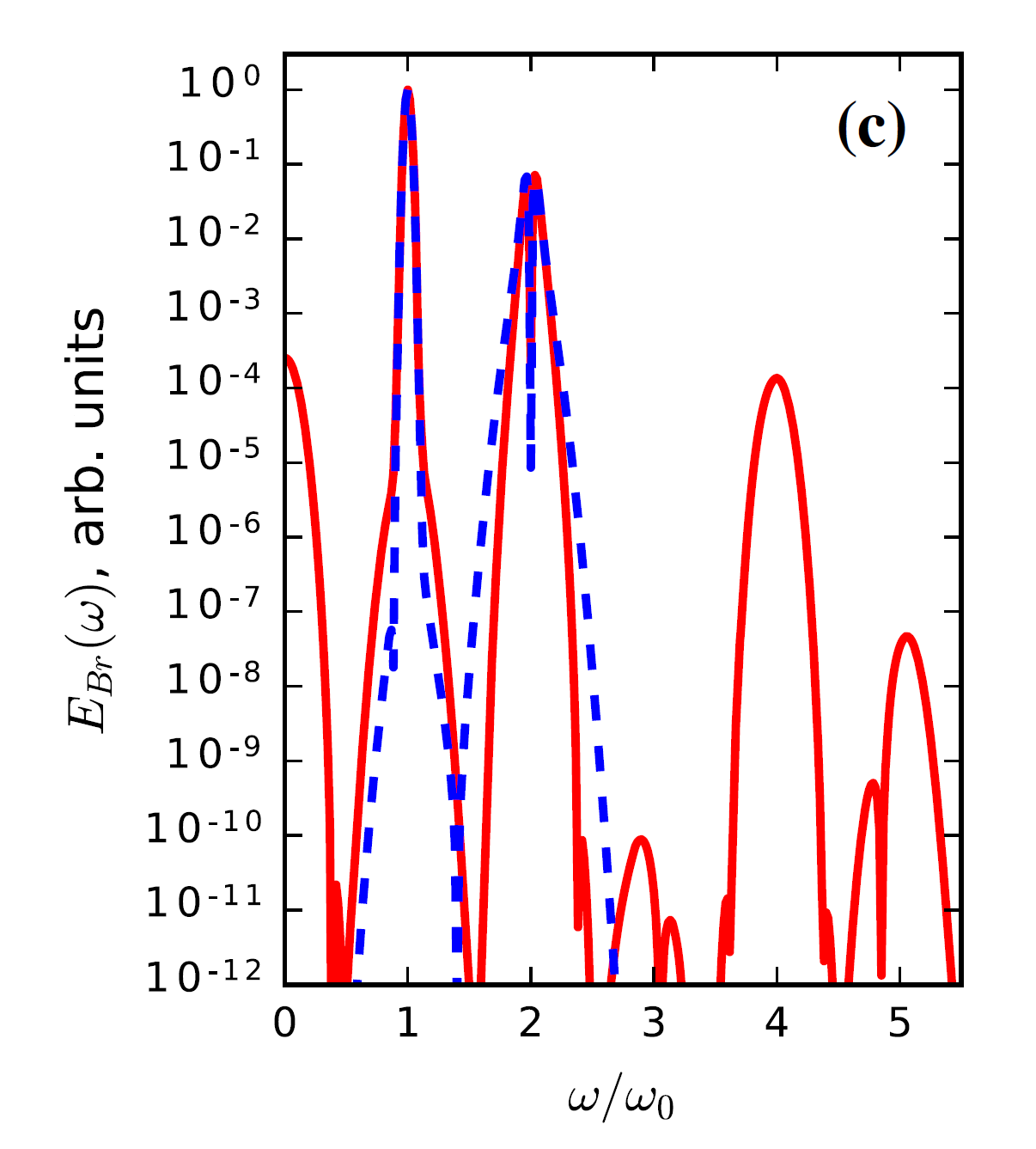 Time
Tunneling
Multiphoton
Two-color field
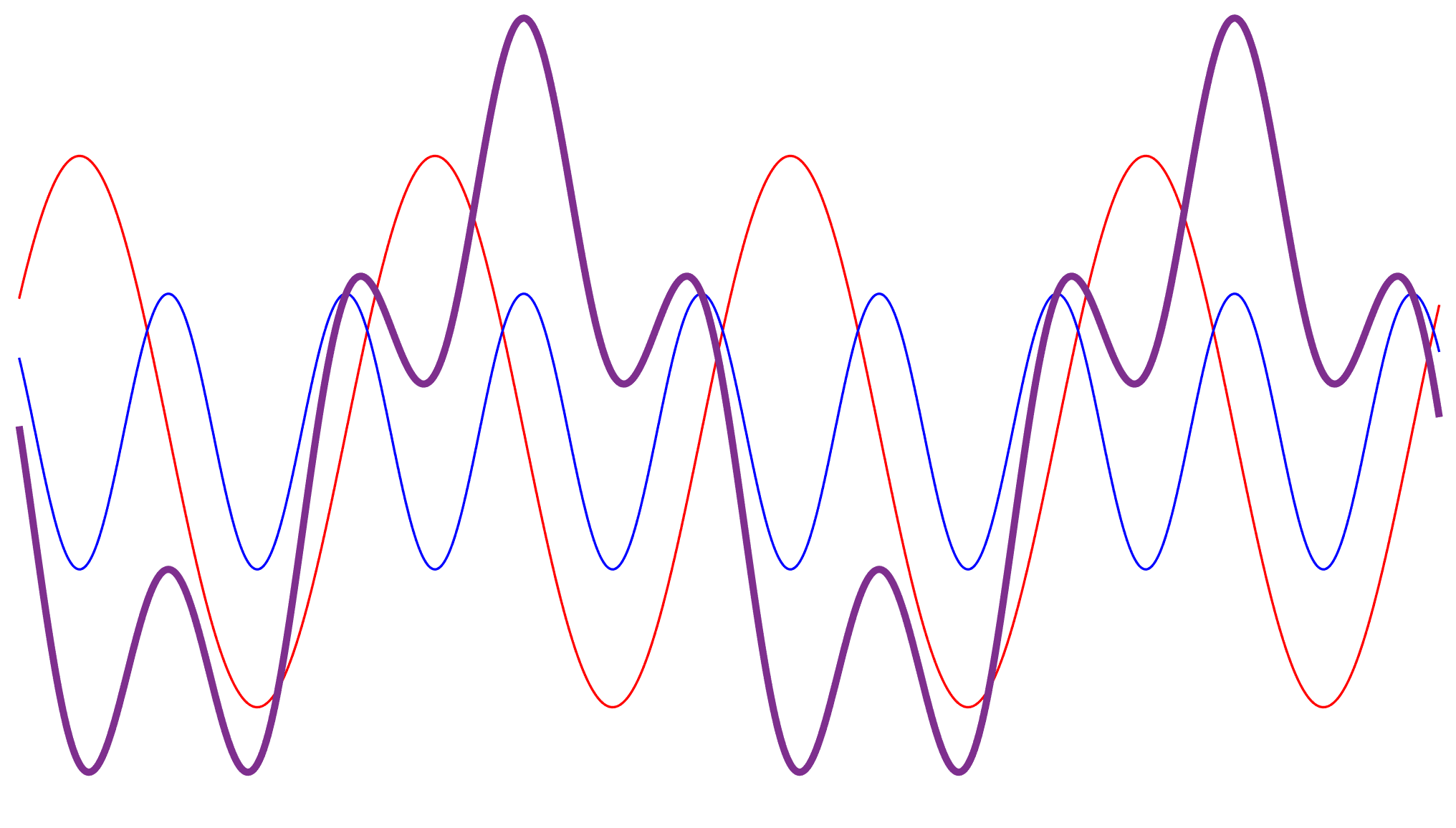 Brunel harmonics
Air plasma
Microwave radiation
In the tunneling regime, the ionization current efficiently generates harmonics via Brunel mechanism

Brunel is not the same as recollision-driven high harmonic generation

Two-color NIR pulses do not generate Brunel harmonics, would be strongly absorbed in air if they did
I. Babushkin, J. Mod. Opt. 64(10), 1078 (2017).
3/1/2023
ATF Users Meeting: Proposal #312798
6
Experimental Goals and Setup
UV-VIS and NIR-SWIR imaging spectrometers for Brunel harmonics
NIR interferometry probe
Complete dataset = secondary radiation + plasma diagnostics as a function of two-color relative phase for single laser pulse format 

Deploy single-shot, triggerable measurements of: 
Microwave radiation
THz radiation
Brunel harmonics
Plasma interferogram
Plasma optical emission spectrum

Repeat experiment on NRL lasers: NIR (Ti:sapphire), 
	SWIR + MWIR (OPA)

Use relative phase dependence for quantitative points of comparison for simulations: SeaRay, CHMAIR/SPARC, and TurboWave
Plasma emission collection optics
To folded wavefront interferometer
Terahertz spectrometer
Input LWIR fundamental
SHG crystal
 (ZGP, AgGaSe2)
Air plasma
Neutral/ionic emission with UV-VIS, NIR spectrometer
Microwave D-dot probe
Time delay
compensator
3/1/2023
ATF Users Meeting: Proposal #312798
7
Microwave Pulse Detection
Microwave Receiver
Plasma currents radiate a broadband electromagnetic pulse that extends down to sub-GHz frequencies

Detect microwaves with a high-frequency d-dot probe, sensitive to fields up to 50 GHz 

D-dot probe does not have a lower cutoff frequency unlike antenna

Useful info contained in relative waveform amplitude, and the real part of the frequency spectrum
D-dot probe
Fast oscilloscope
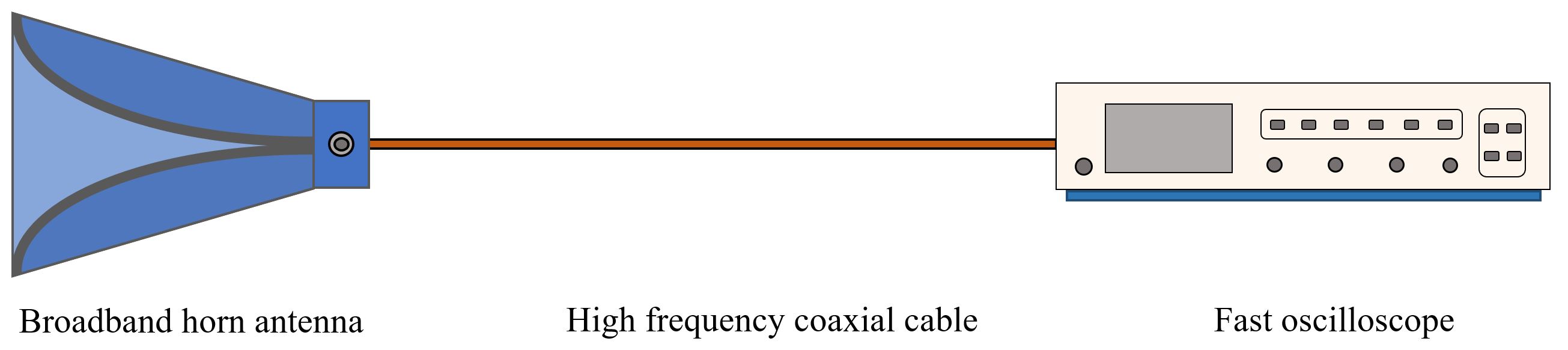 Photodiode trigger
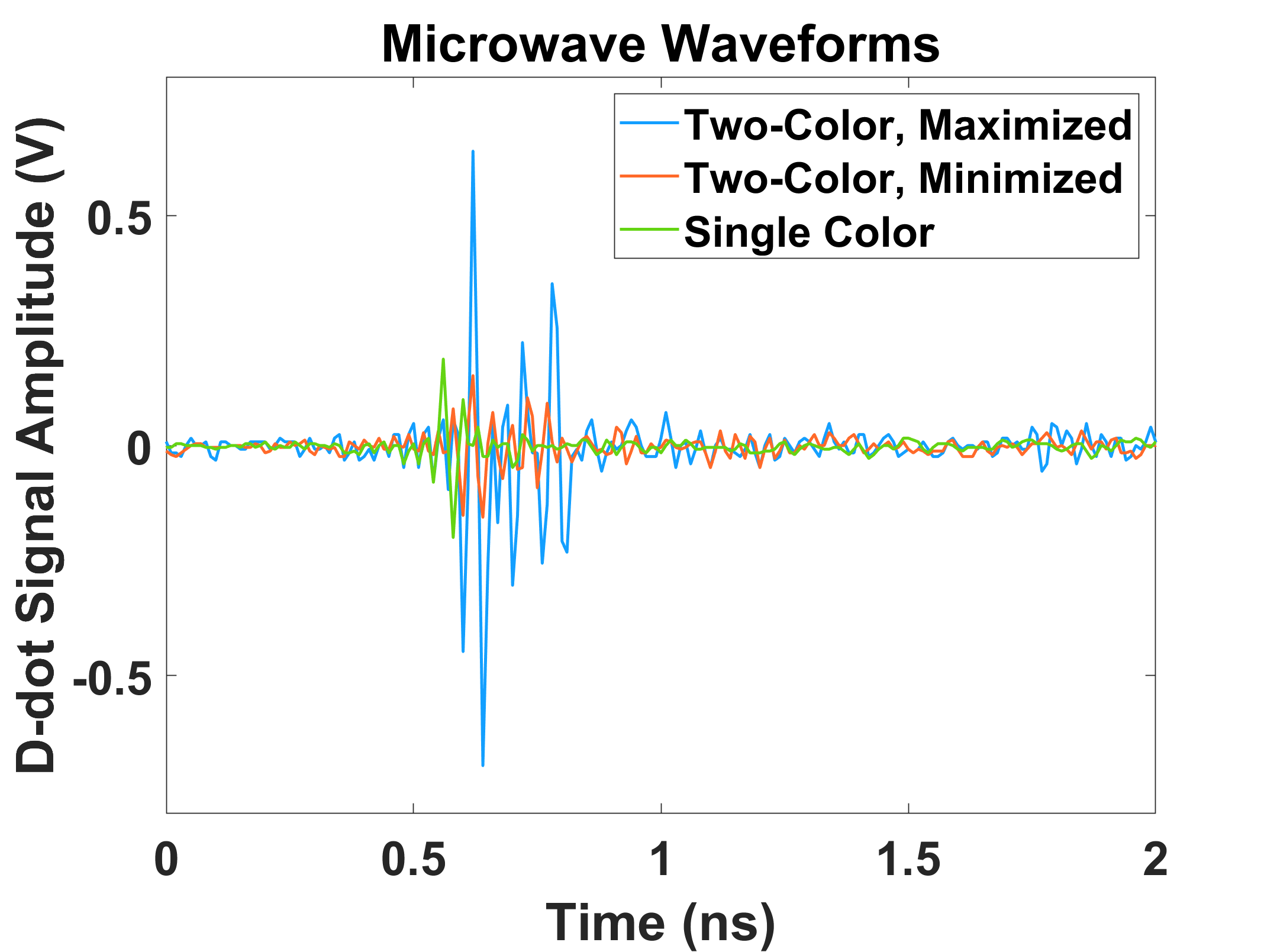 3/1/2023
ATF Users Meeting: Proposal #312798
8
Modulations in Microwave Frequency Spectrum are Physical
NIR, femtosecond
SWIR, picosecond
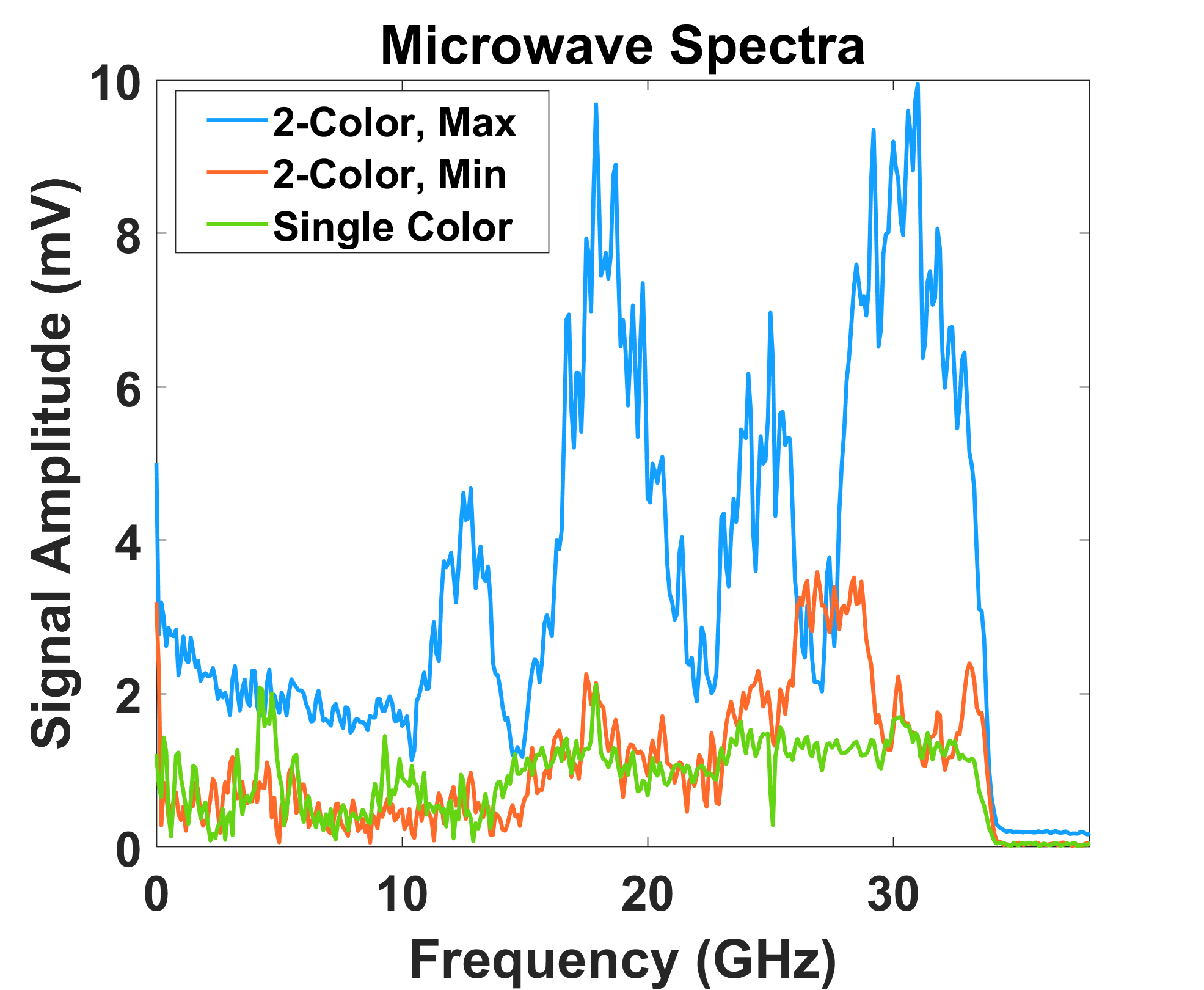 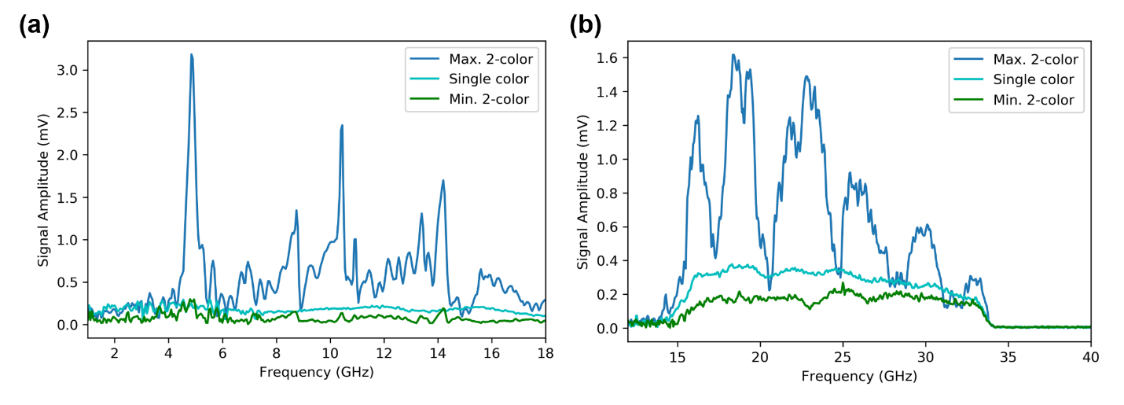 At the relative phase that maximizes microwave generation, we see very regular modulations of the microwave frequency spectrum

Have also seen modulations with SWIR and NIR pulses

Optimized amplitude is ~10X more peak power than single-color pulse

Mechanism that explains single-color microwaves does not account for the spectral modulations

Will modulations persist with tunneling ionization from LWIR driver?
3/1/2023
ATF Users Meeting: Proposal #312798
9
Modulations in Microwave Frequency Spectrum are Physical
NIR, femtosecond
SWIR, picosecond
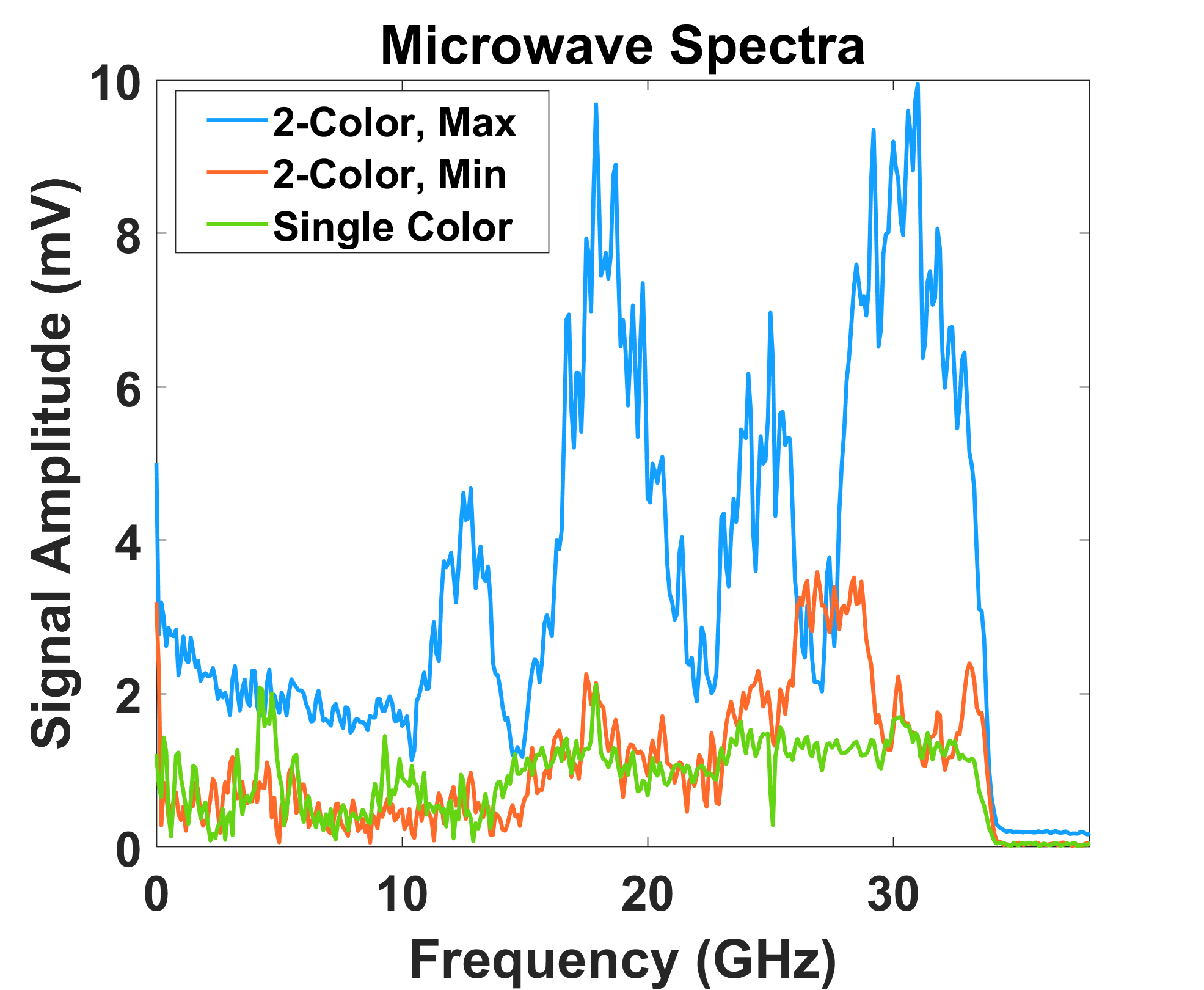 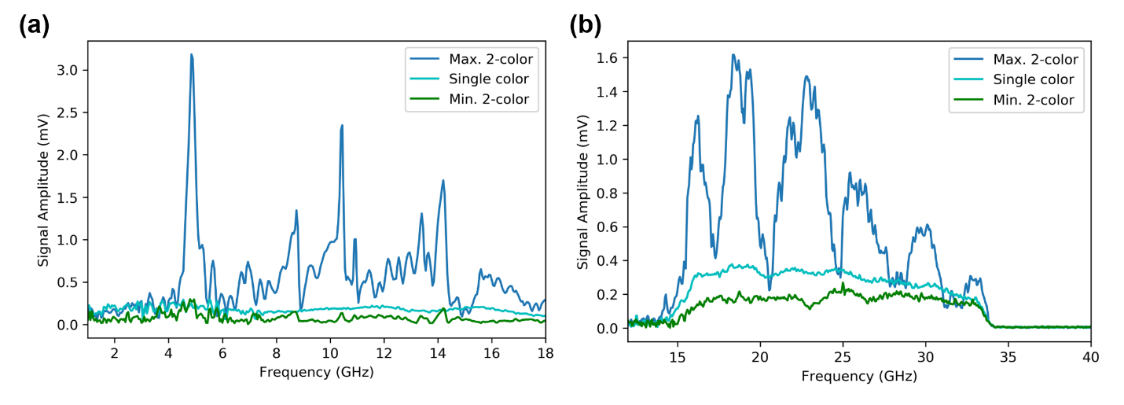 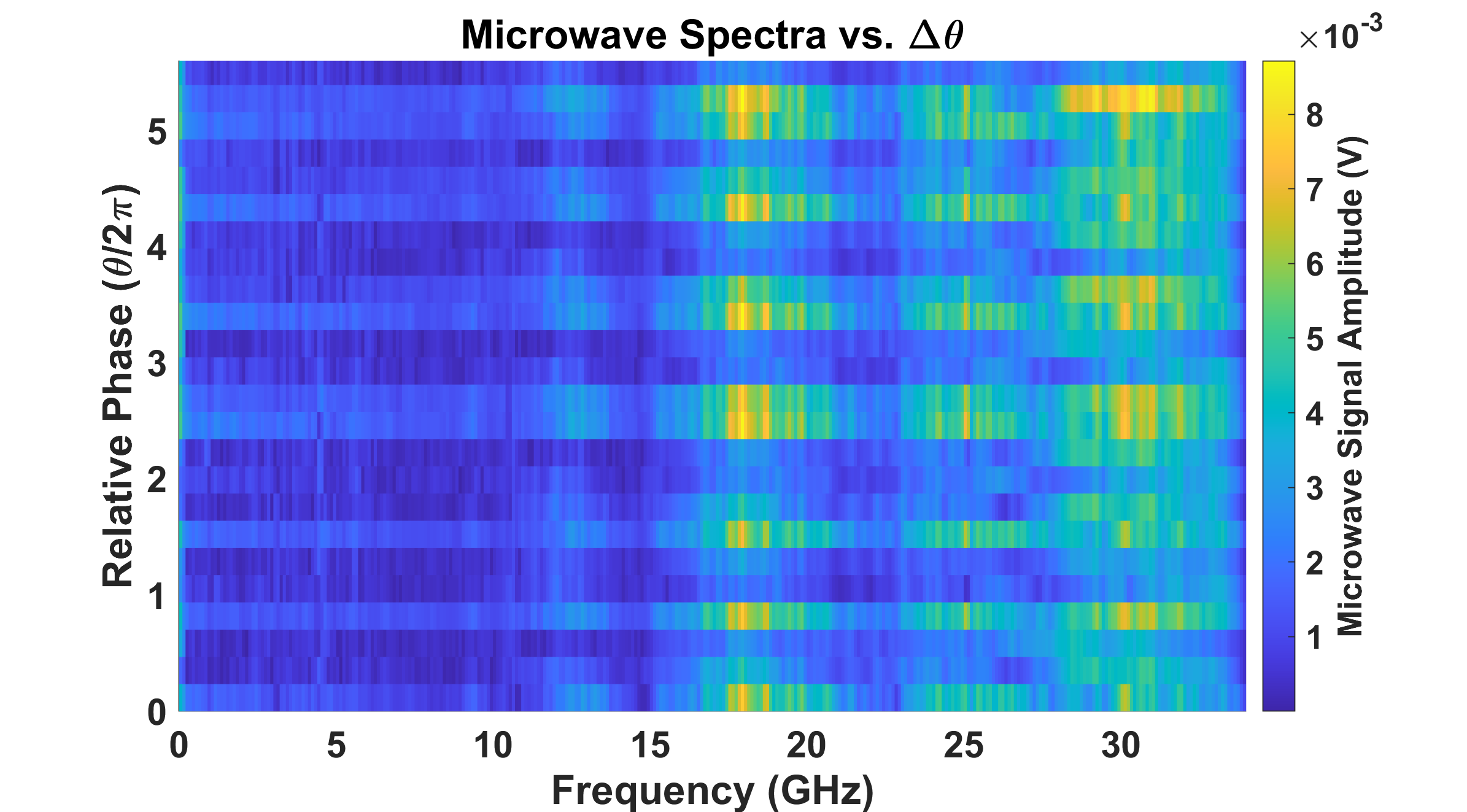 At the relative phase that maximizes microwave generation, we see very regular modulations of the microwave frequency spectrum
Have also seen modulations with SWIR and NIR pulses
Will modulations persist with tunneling ionization from LWIR driver? 
Mechanism that explains single color microwaves does not account for the spectral modulations
3/1/2023
ATF Users Meeting: Proposal #312798
10
Implement Single-Shot THz Electro-Optic Sampling
Echelons generate NIR beamlets
Image echelon through EO crystal on to camera
Read out THz waveform from intensity in boxes
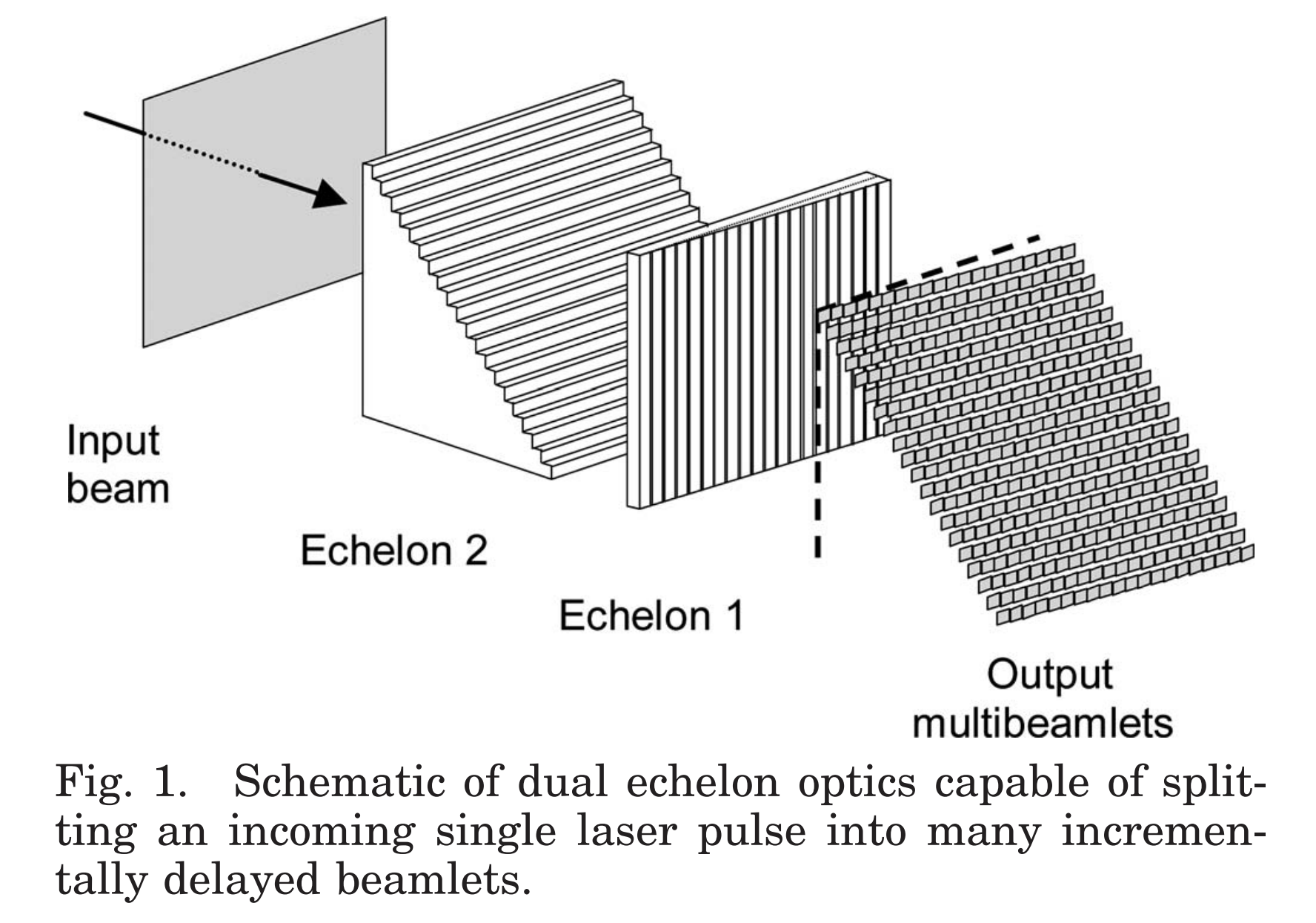 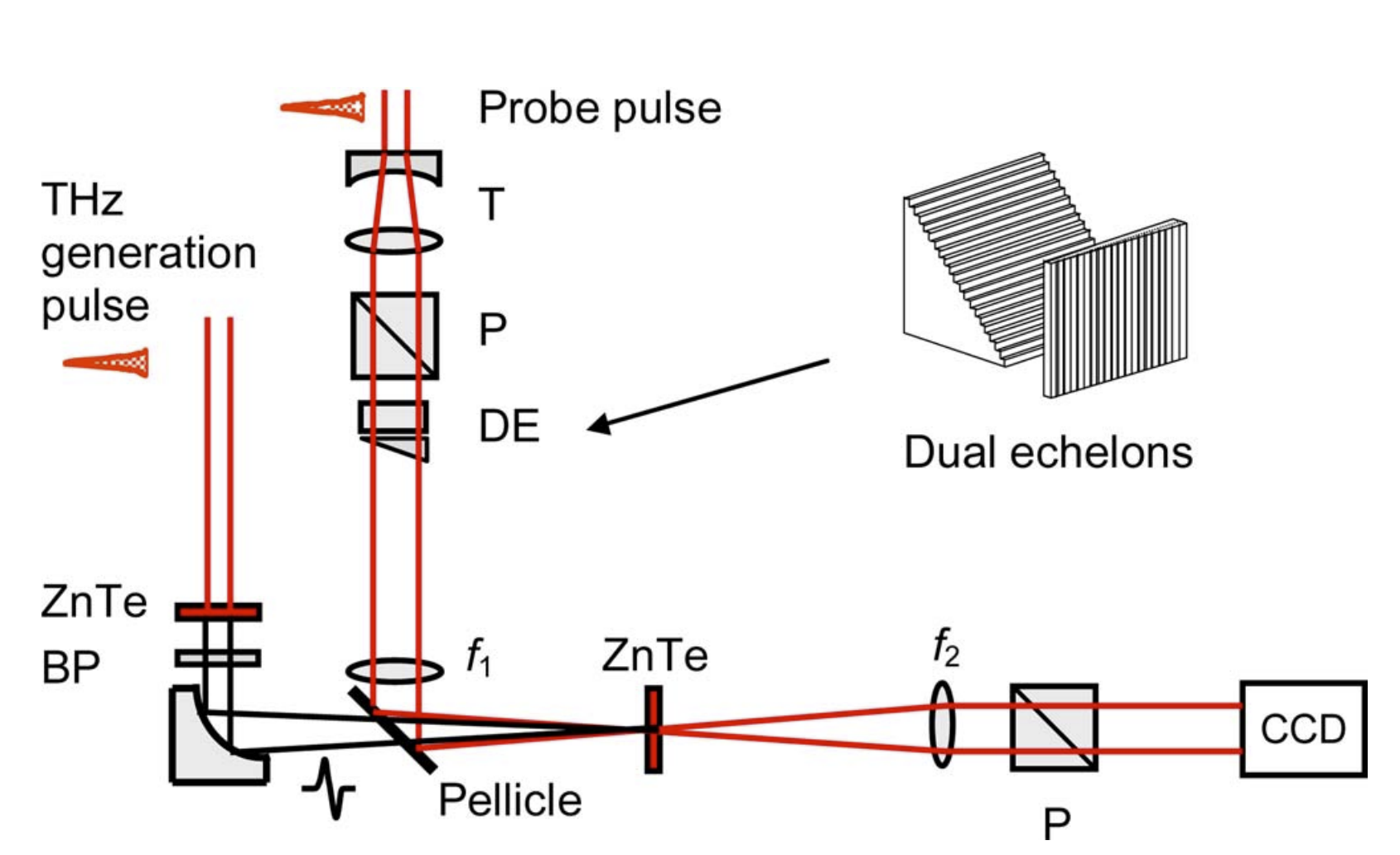 NIR probe
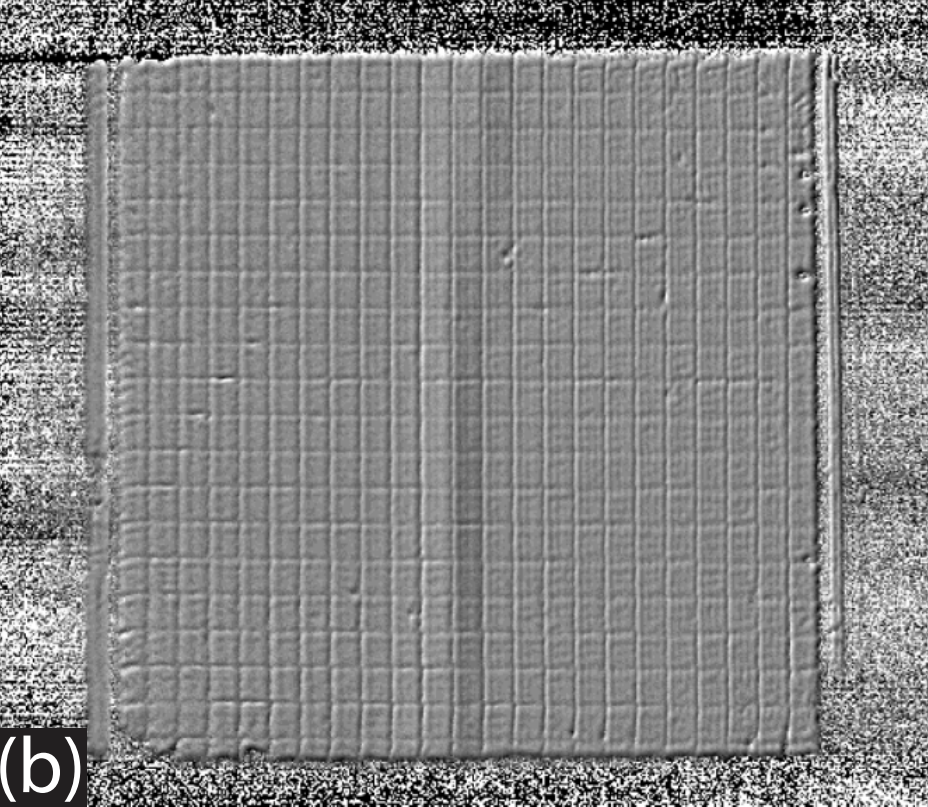 Polarizer
LWIR beam
λ/4
Combining optic
Polarizer
Subtract CCD images with and without THz field
THz pulse
K.-Y. Kim, Opt. Lett. 32(14), 1968 (2007).
S. Teo, Rev. Sci. Inst. 86, 051301 (2015).
Want to look for changes in THz spectrum due to relative phase
Echelon-based electro-optic sampling obviates delay line scanning over many laser shots
Sample ~2 ps THz field at 10’s fs resolution over ~10 ps time window
Requires synchronized NIR laser pulses
Build our own at NRL, and thoroughly test before ATF experiments
3/1/2023
ATF Users Meeting: Proposal #312798
11
Spectrum of Brunel Harmonics Indicates Early Electron Dynamics
Need tunneling ionization to produce Brunel harmonics – cannot be done in air with NIR laser

The relative amplitudes and linewidths of the Brunel harmonics contain valuable information about electron behavior within laser field

Linewidths related to number of jumps in ionization current. Look for changes in linewidth with relative phase, and also look for trends with fundamental laser wavelength

Primarily use NIR-SWIR spectrometer in ATF experiments, but will also look at higher order harmonics in visible range
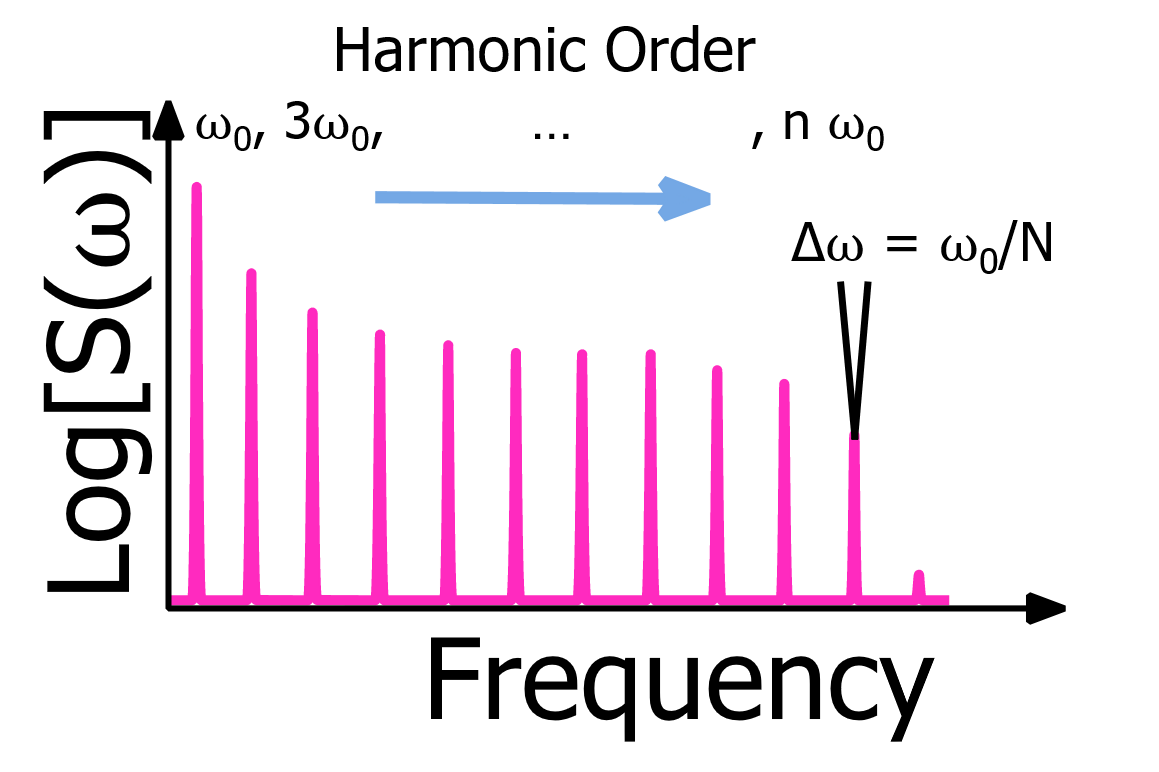 Number of “step-ups” in ionization current
3/1/2023
ATF Users Meeting: Proposal #312798
12
Spectrum of Brunel Harmonics Indicates Early Electron Dynamics
1.9 + 3.9 μm pulse Brunel harmonics vs. relative phase, Experiment
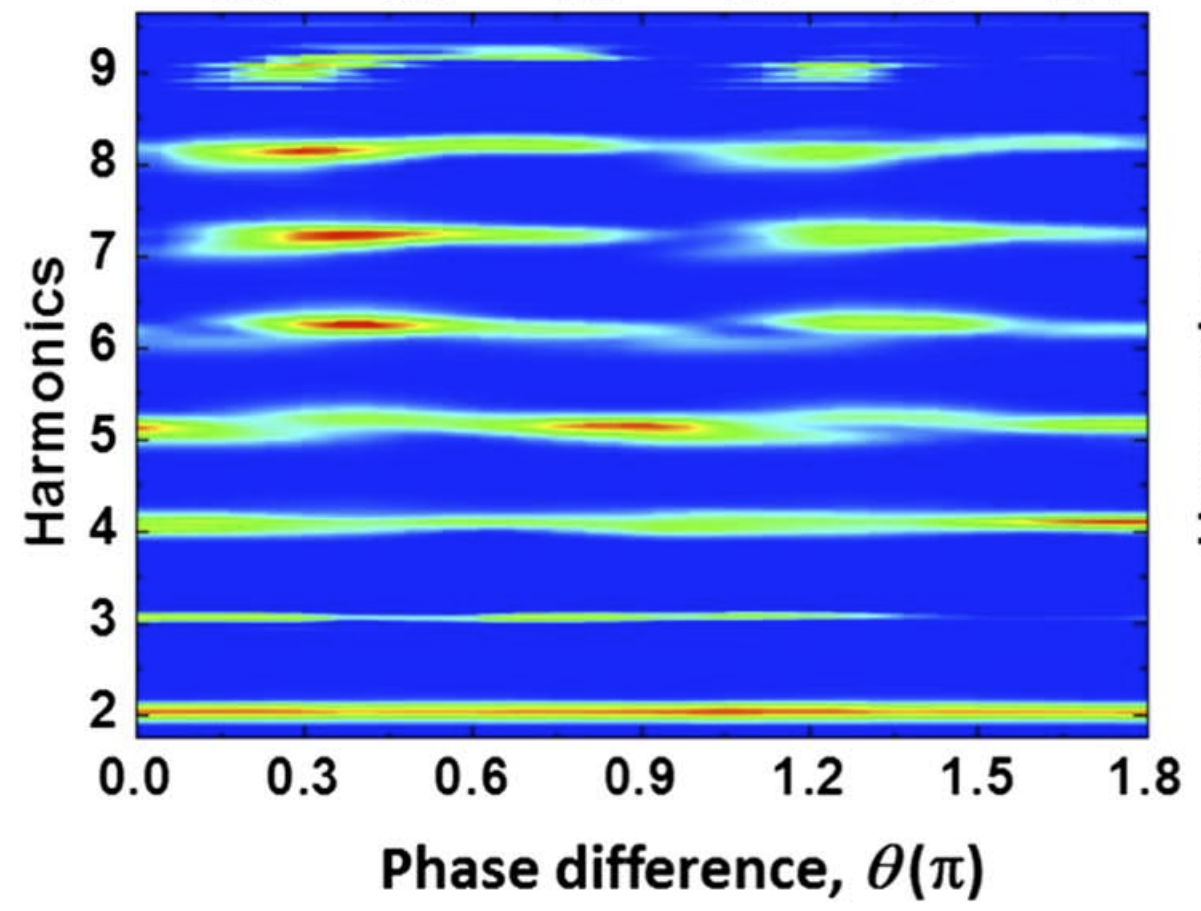 0.43 μm
Relative phase relationship between THz and Brunel harmonics can be simulated using carrier-resolving solver – SeaRay

Difficult to discriminate low-order bound electron harmonics and Brunel harmonics

Focus of year 2 experiments will be comparing Brunel and recollision-driven harmonic generation in air
1.9 μm
D. Jang, Optica 6(10), 1338 (2019).
3/1/2023
ATF Users Meeting: Proposal #312798
13
Plasma Diagnostics: Interferometry and Optical Emission Spectroscopy
NIR Plasma Emission Spectra
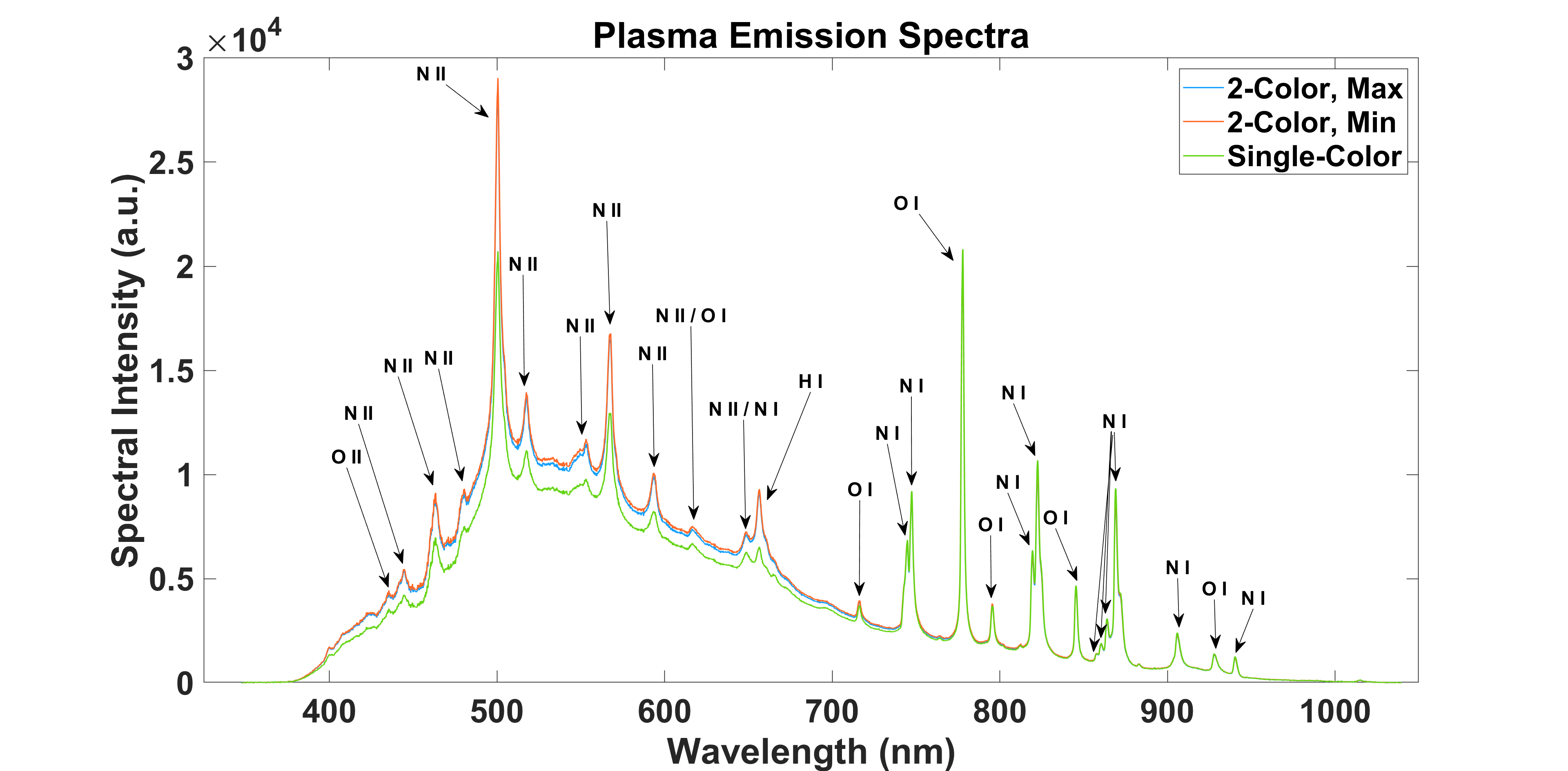 Optical emission spectroscopy over large spectral range (e.g. 350-1100 nm) can give rough idea of electron kinetics
Compare emission lines to two-color pulses at other fundamental wavelengths
Population and decay of many excited states takes time period much longer than laser pulse, ionization currents
Benchmark air chemistry using CHMAIR/SPARC

Interferometry to measure nominal plasma density and size:
Input an accurate electron density into simulations
If two-color field perturbs ionization rate in space and time, this may appear in interferogram fringes
Transverse probing
3/1/2023
ATF Users Meeting: Proposal #312798
14
Summary
Use the secondary radiation (microwaves, THz, and Brunel harmonics) to understand the role of ionization currents, and other potential collisional and collective charged particle dynamics excited by the two-color laser field.

Link early and late plasma characteristics with concurrent measurements of the plasma size, density, and optical emission spectrum. 	

Field single-shot diagnostics. Cameras for spectroscopy, interferometry, and oscilloscope for microwave receiver are triggerable. Need to build up echelon-based THz receiver.

Integrate LWIR results in comparison study with NIR, SWIR, MWIR wavelengths
3/1/2023
ATF Users Meeting: Proposal #312798
15
CO2 Laser Requirements
Other Experimental Laser Requirements
Electron Beam Requirements – Not Applicable
Special Equipment Requirements and Hazards
Introduction of transmissive optics into LWIR beam:

Second harmonic crystal

Time delay compensator

Half waveplate to co-polarize harmonics (needed if using Type 1 SHG)
Experimental Time Request
CY2023 Time Request
Total Time Request for the 3-year Experiment  (including CY2023-25)
* Laser = Near-IR or LWIR (CO2)  Laser